Your Name (+ your university in brackets)
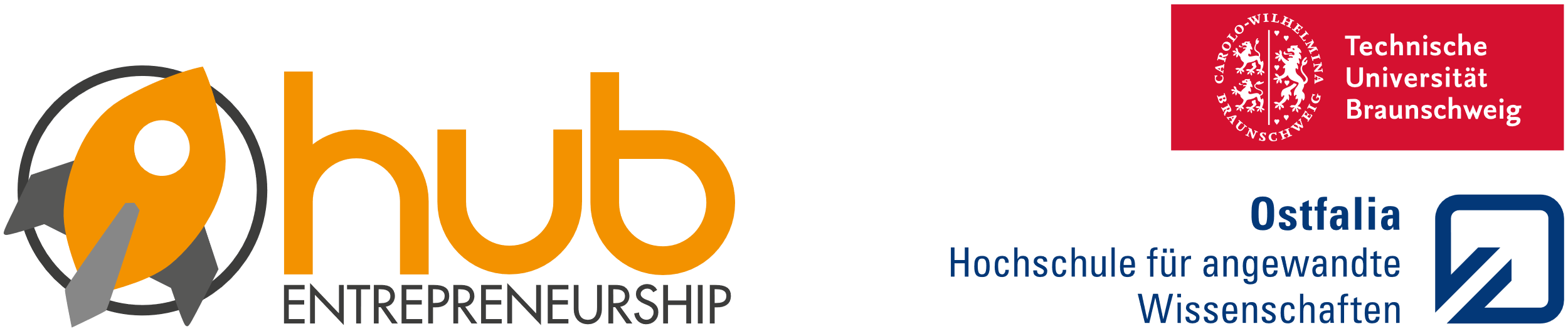 What is your motivation to join the International Entrepreneurship Summer School 2021?
What is your academic and professional background? (CV)
Why is entrepreneurship important to you?
What kind of people do you like to work with the most?
Please introduce yourself
What are your key competencies, skills and experiences?
Please provide your contact details
E-Mail: 
Social Media (e.g. LinkedIn): optional
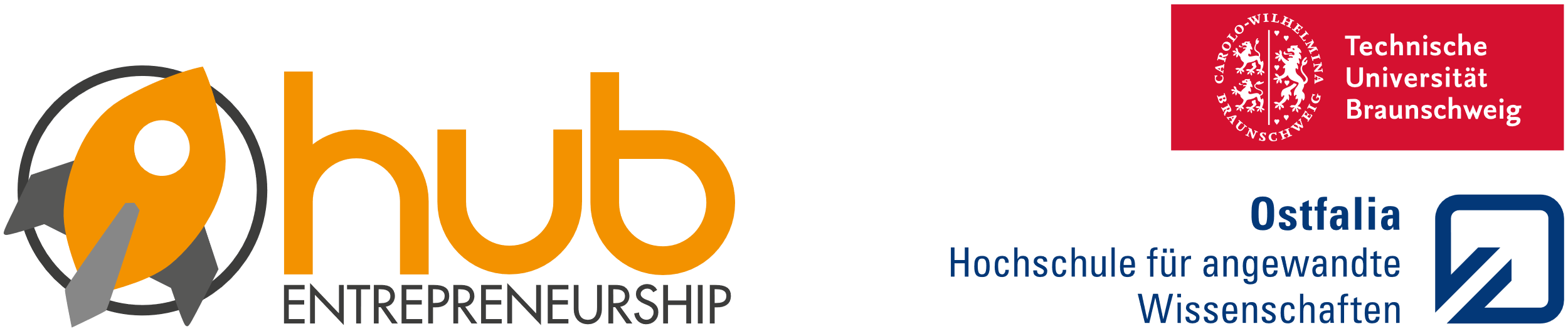 Your Name (+ your university in brackets)
	Title of your Business Idea
What is the general problem that you want to solve with your business idea?
Please describe your business idea
How would the International Entrepreneurship Summer School 2021 move your start-up project forward?
What additional skills are you looking for in your start-up team?
What is the status quo of your business? Which steps have you taken so far?
What next steps are you planning to take to develop your business?